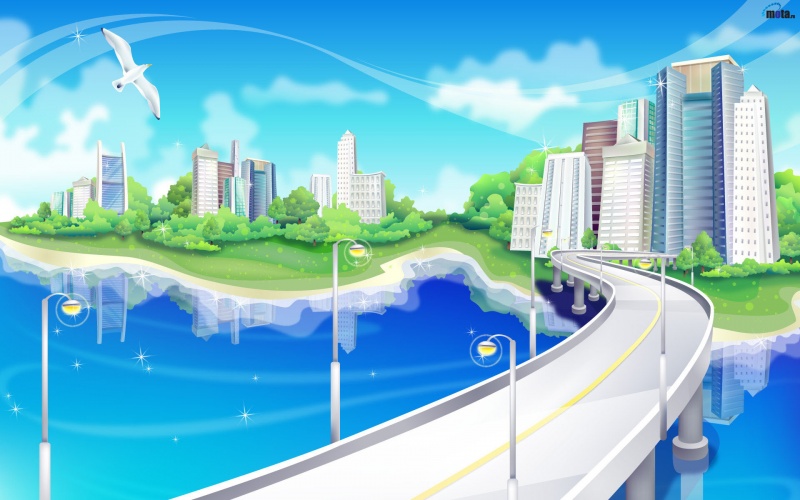 Кто строит город?
Презентацию подготовила 
Ф.Т.Урасимова, учитель-логопед
МБДОУ детский сад №19 «Радость»
Презентация  предназначена
для детей старшего дошкольного возраста
с  нарушениями речи. 
 Может быть  использована  логопедами, 
дефектологами, воспитателями
 во фронтальной и 
индивидуальной работе при изучении 
лексических тем:
«Профессии», «Дом и его части», 
«Транспорт», а также при составлении 
предложений  и творческого рассказа.
Строительные профессии
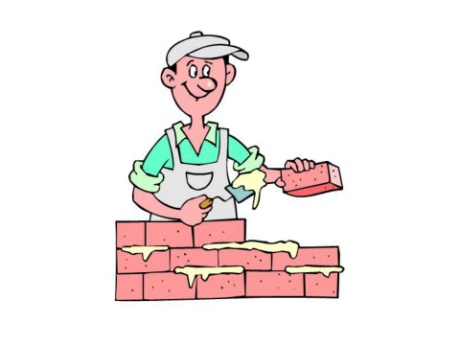 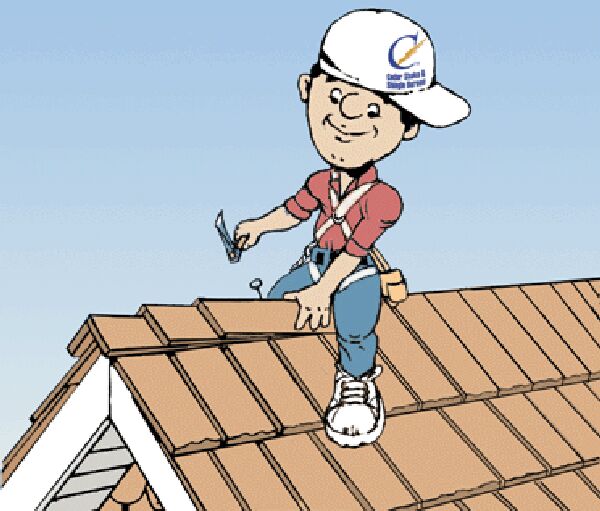 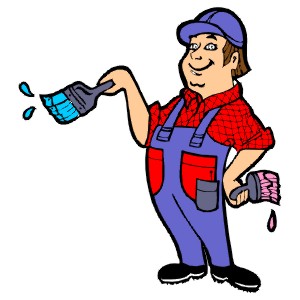 маляр
каменщик
кровельщик
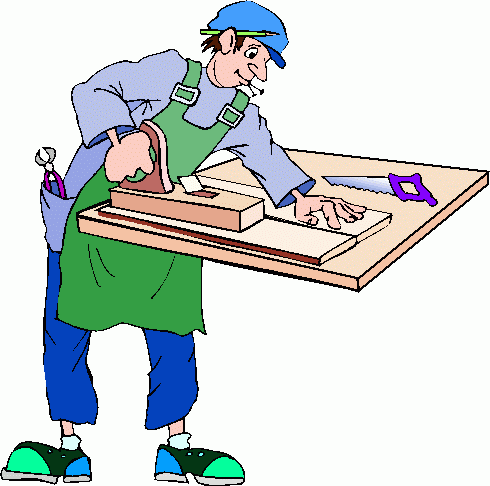 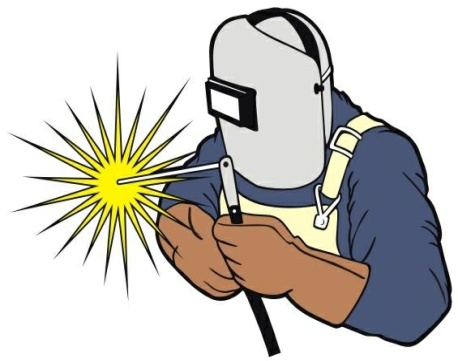 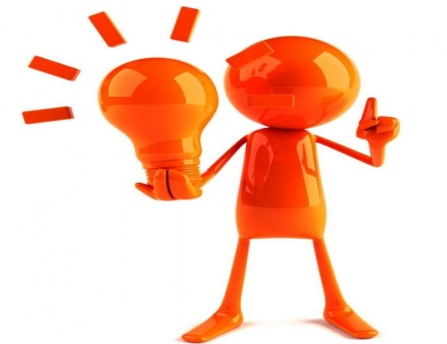 электрик
сварщик
плотник
Строительная техника
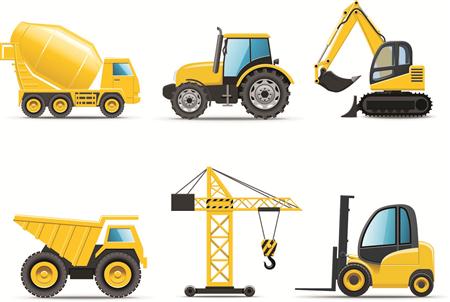 Составь предложения по картинке.
Используй схему предложения.
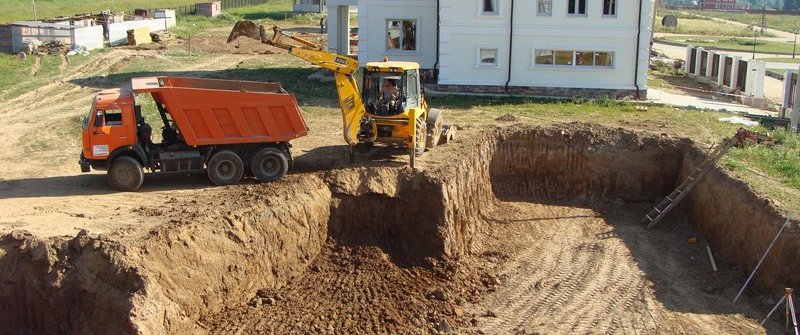 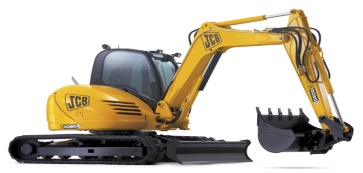 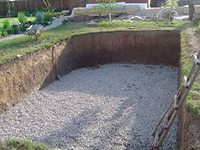 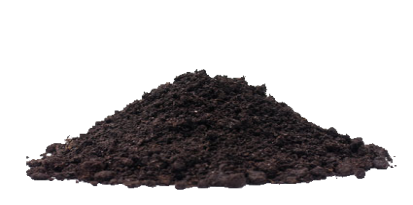 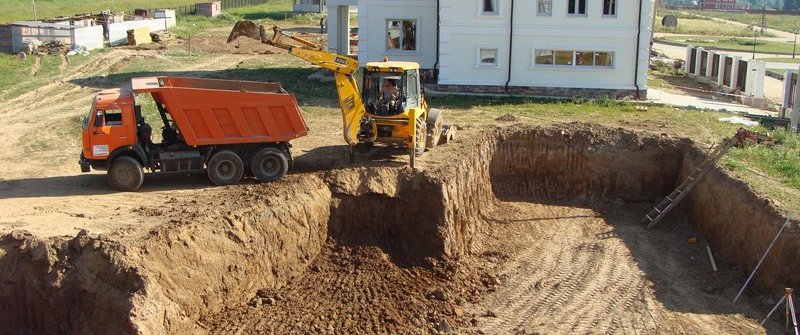 Составь предложения по картинке.
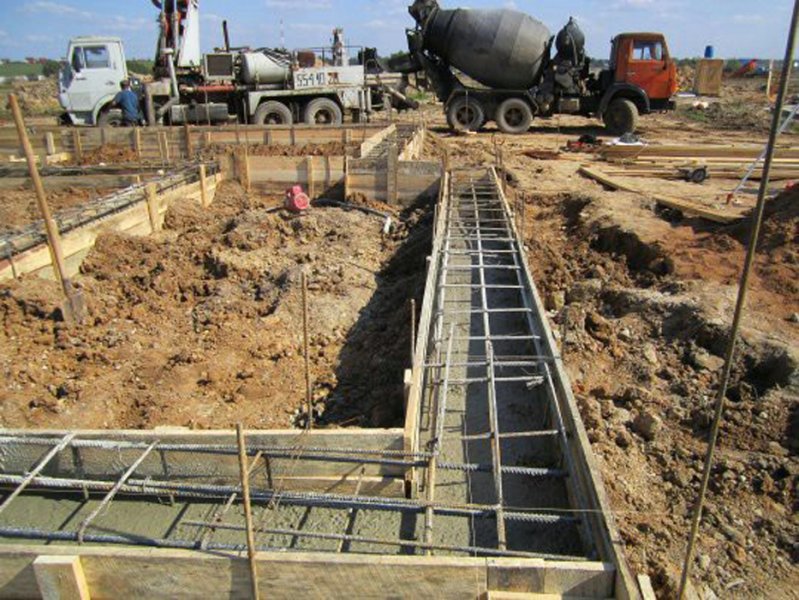 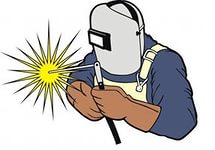 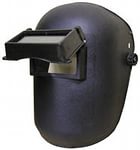 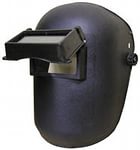 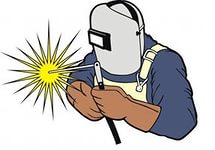 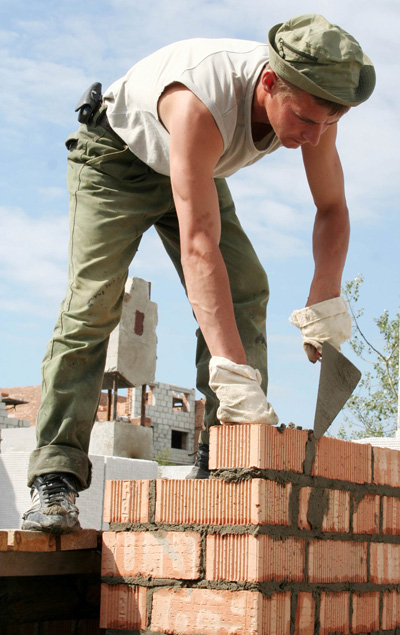 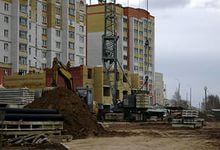 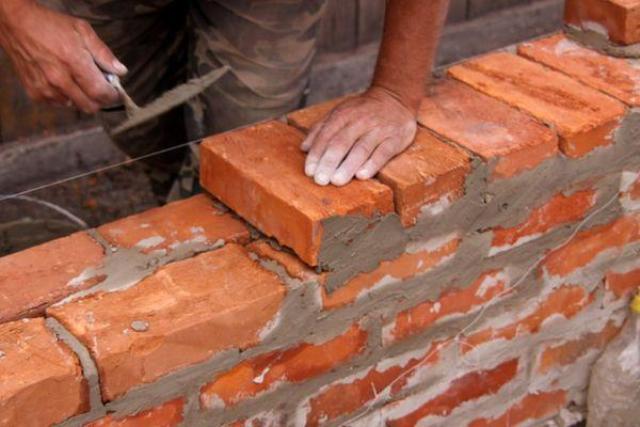 Составь предложение.
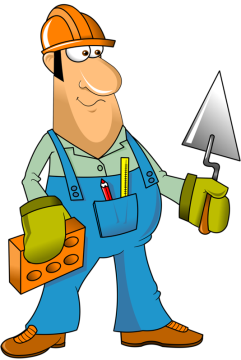 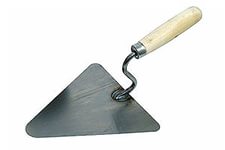 Распространи предложение.
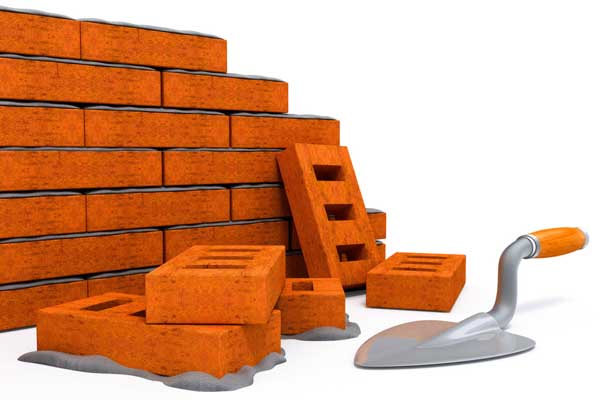 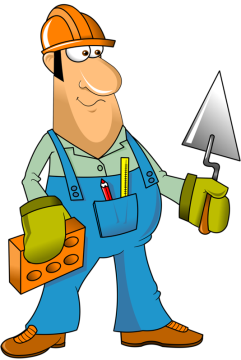 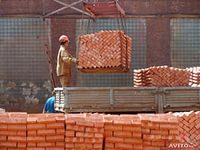 Каким инструментом пользуется плотник?
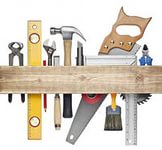 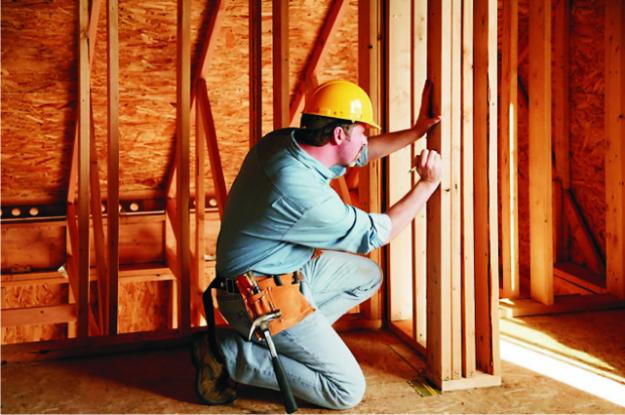 Составь предложения .
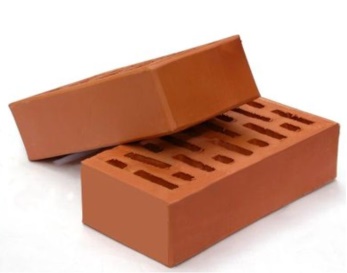 Распространи предложение.
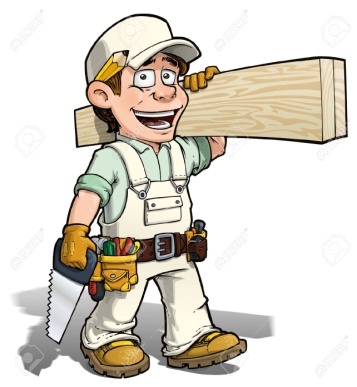 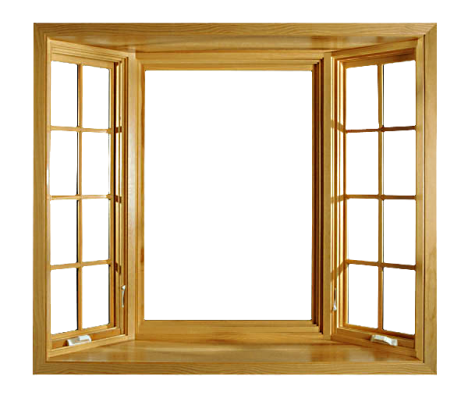 Каким инструментом пользуется  маляр?
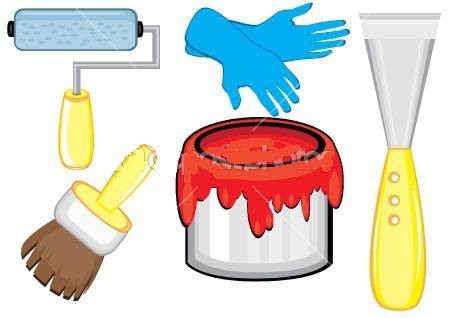 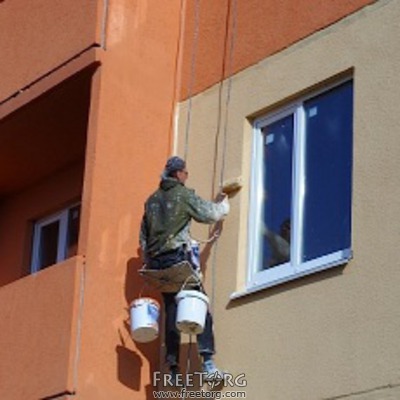 Составь предложение.
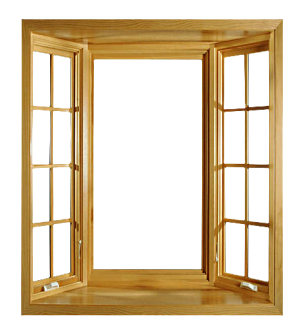 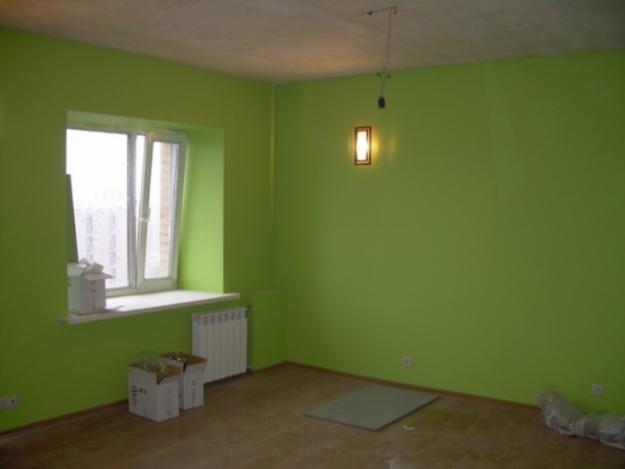 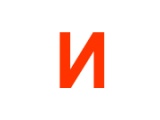 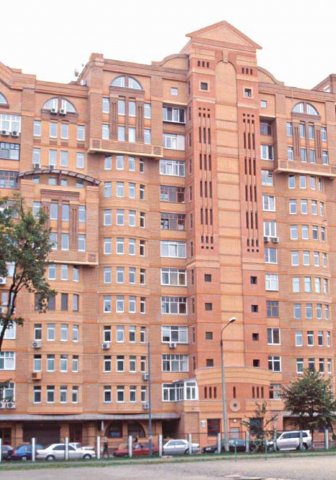 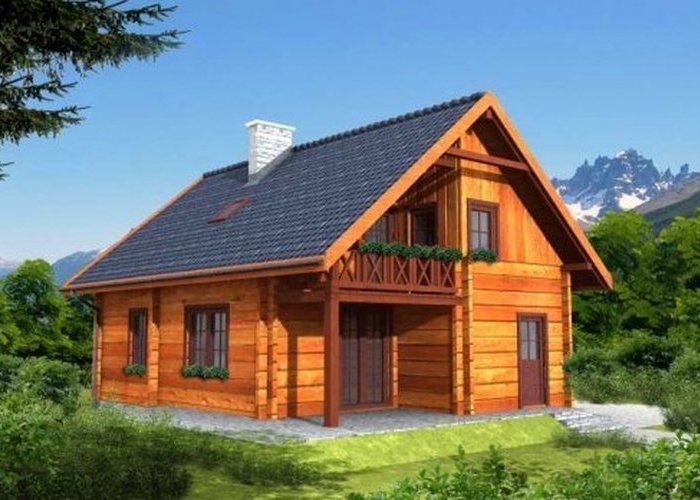 Играем, строим
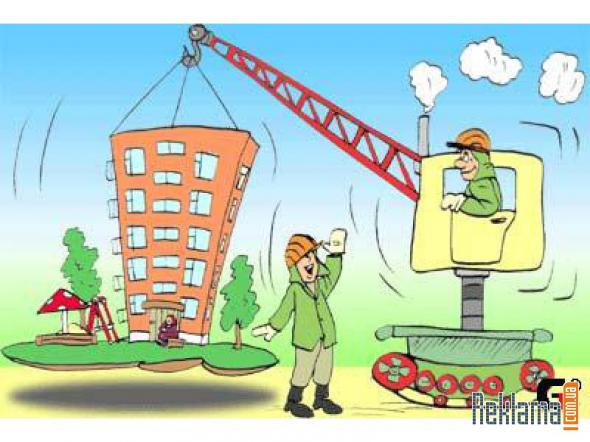 СТРОИМ ДОМ  (речь с движениями).
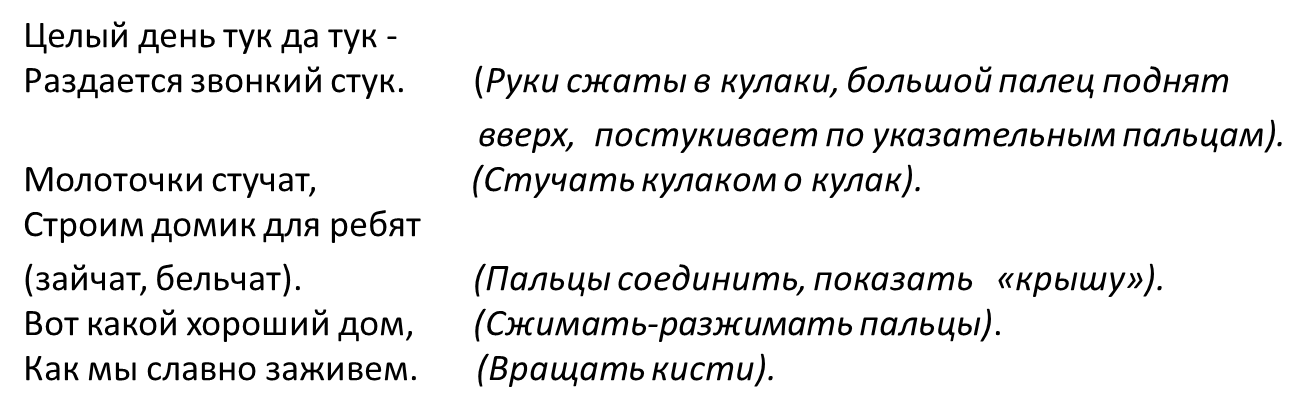 Мечтаем  о  городе   будущего
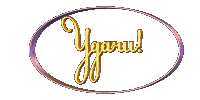